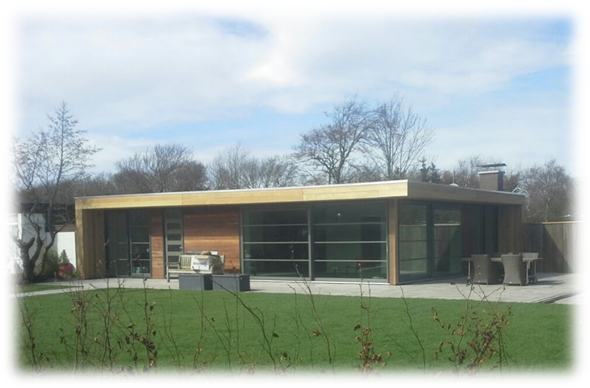 Project 1.2
Werkvoorbereiding
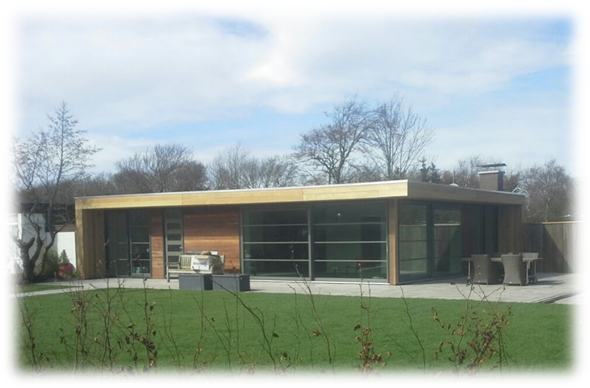 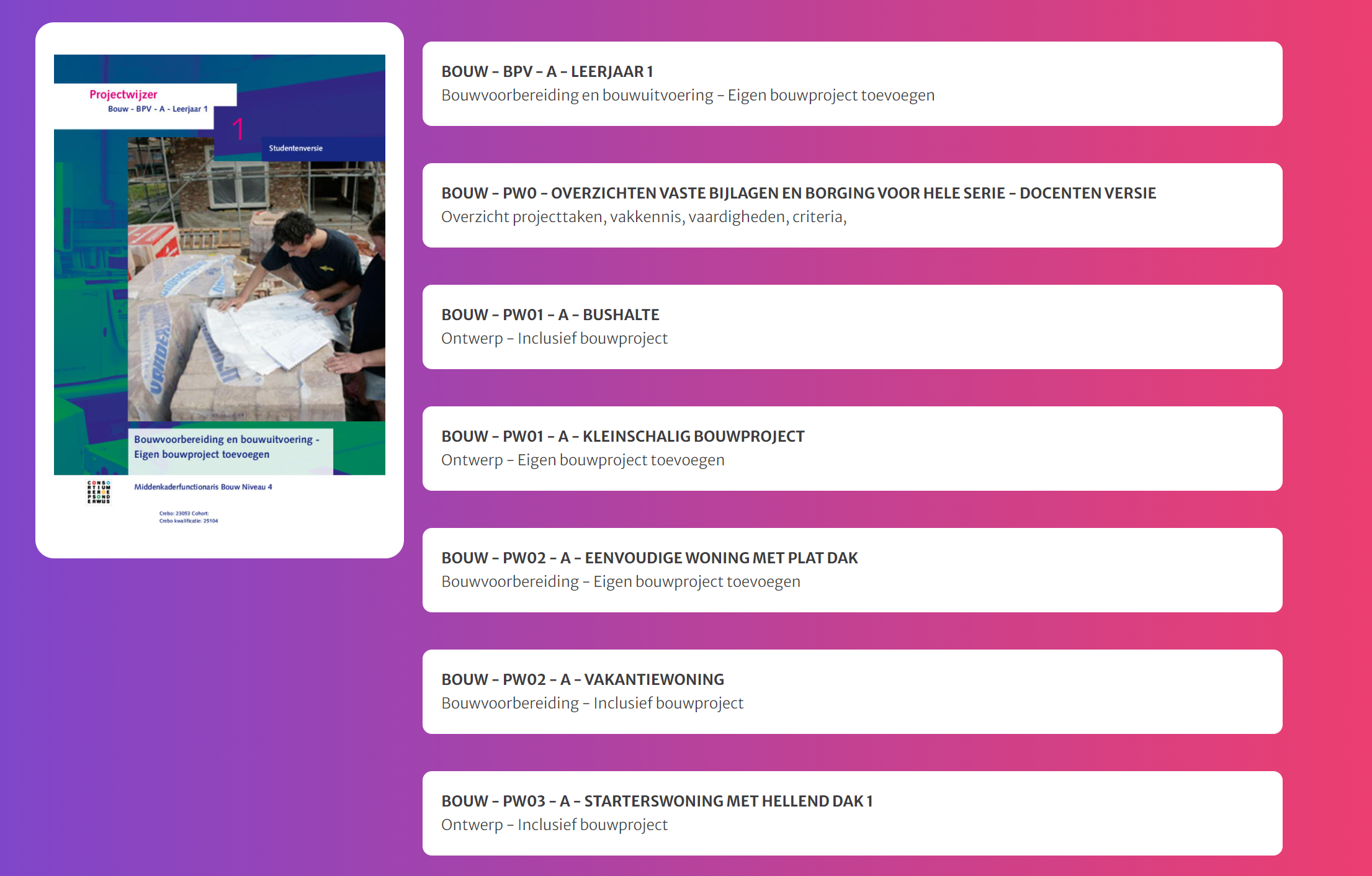 Project 1.2: bouw pw-02 vakantiewoning
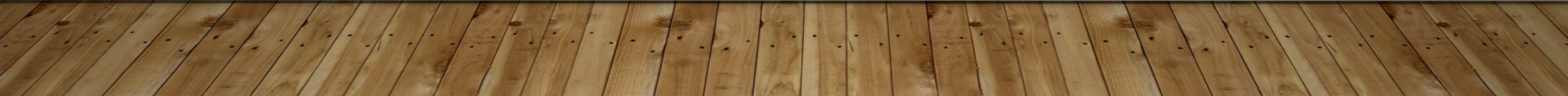 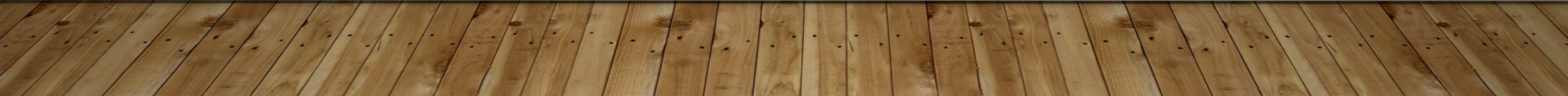 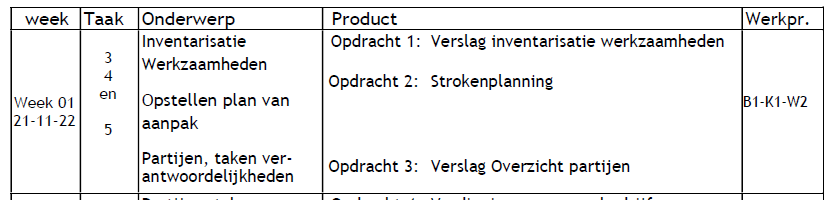 opdracht 1:Inventarisatie werkzaamheden
Inventariseer welke opdrachten je deze periode gaat doen
Denk na wat deze opdracht volgens jou inhoud
Denk na wat je bij deze opdracht verwacht te gaan leren.
Bedenk ook hoe lang je verwacht met zo’n opdracht bezig te zijn.
Dit beschrijf je in een verslag
opdracht 2:Plan van aanpak/ planning
Je hebt nagedacht over alle opdrachten
Maak hiervan een strokenplanning in Excel
opdracht 3:Verslag overzicht partijen
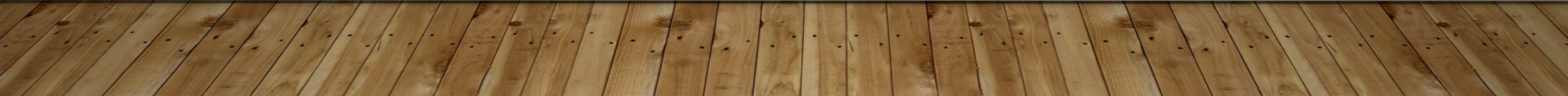 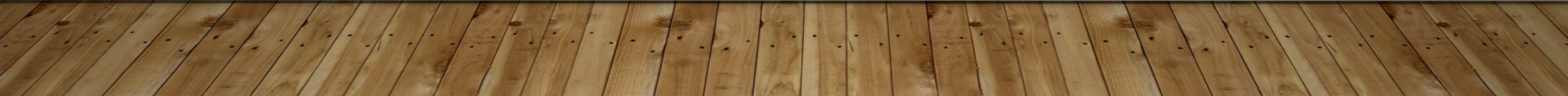 Verslag overzicht partijen
verslag
We maken dus géén gebruik van dit format
Vragen?
Mensen die Digibib nog niet werkend hebben komen even naar voren.

De rest succes!